UBND QUẬN LONG BIÊNTRƯỜNG MẦM NON NẮNG MAI
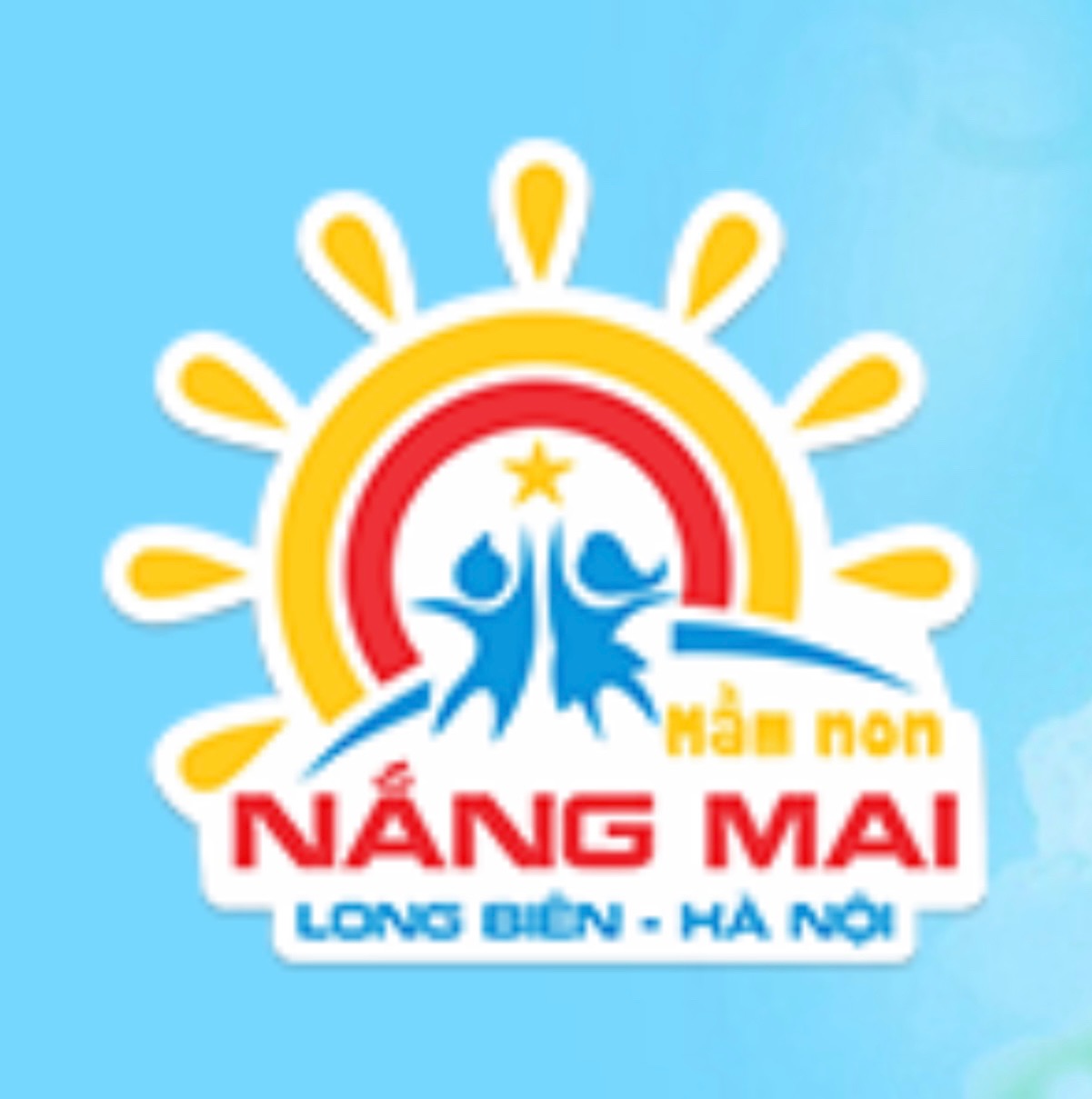 HOẠT ĐỘNG:LÀM QUEN CHỮ CÁI

ĐỀ TÀI: LÀM QUEN CHỮ CÁI e, ê

Giáo viên dạy: Lê Thị Thu Trà
mẹ bế bé
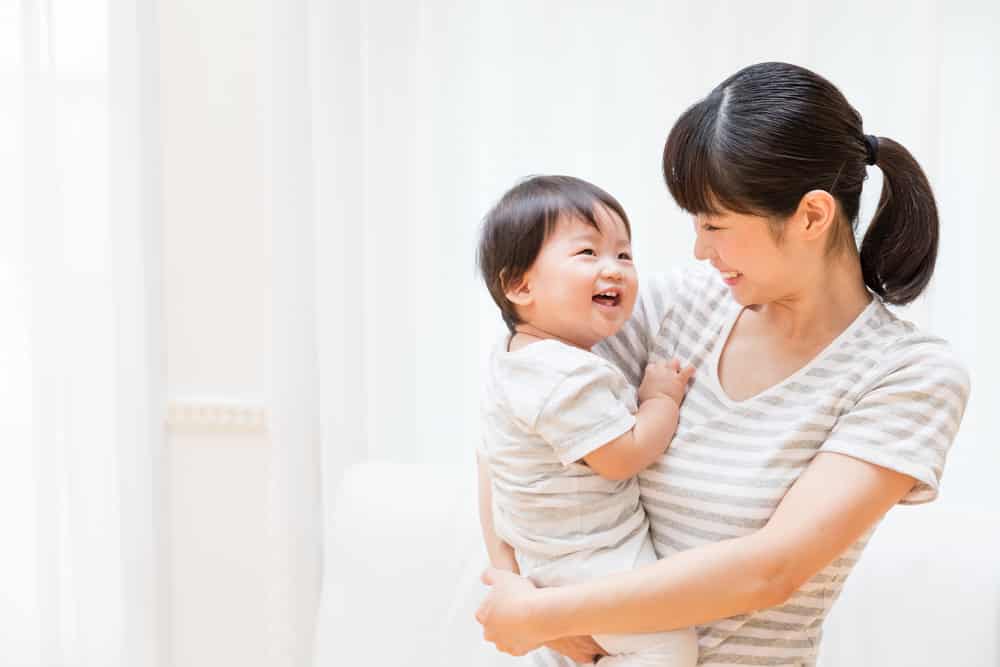 mẹ bế bé
e
c
E
e
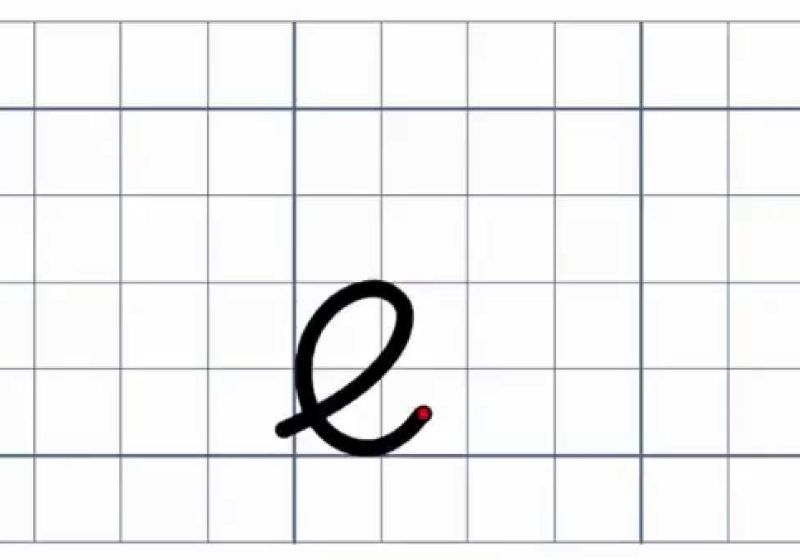 ê
c
Các kiểu chữ viết
ê
e
e
ê
c C
Giống nhau
^
Khác nhau
Luyện tập
Trò chơi: Ai nhanh hơn
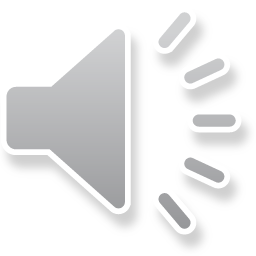 Trò chơi :
“ Thử tài bé yêu”
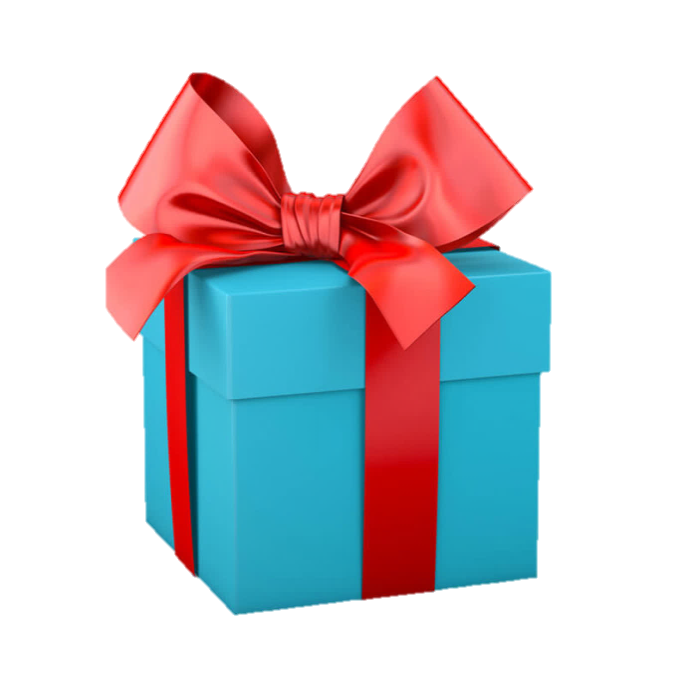 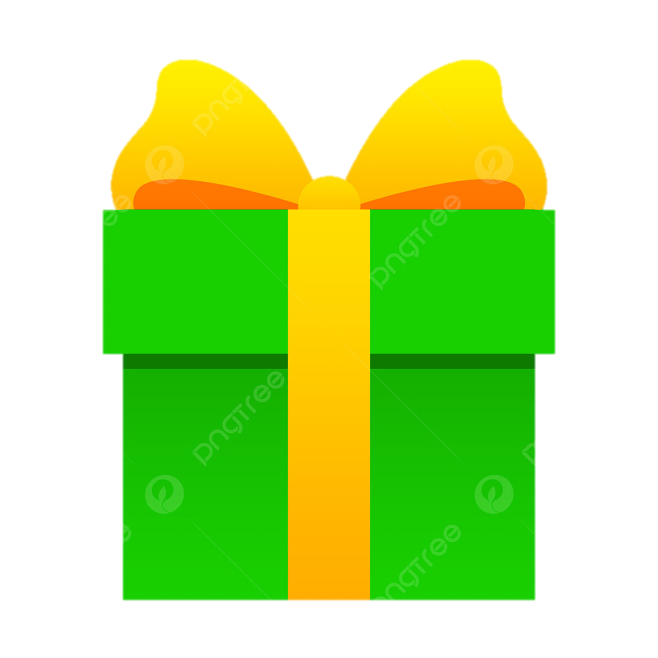 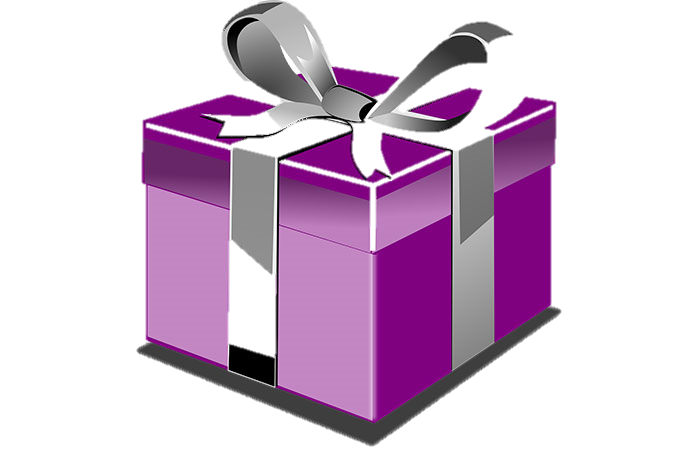 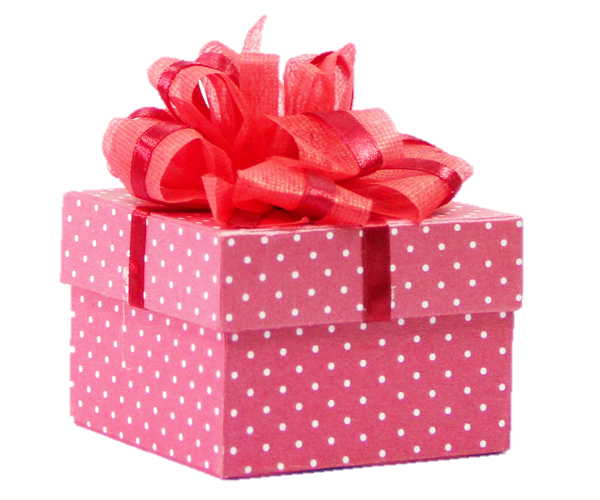 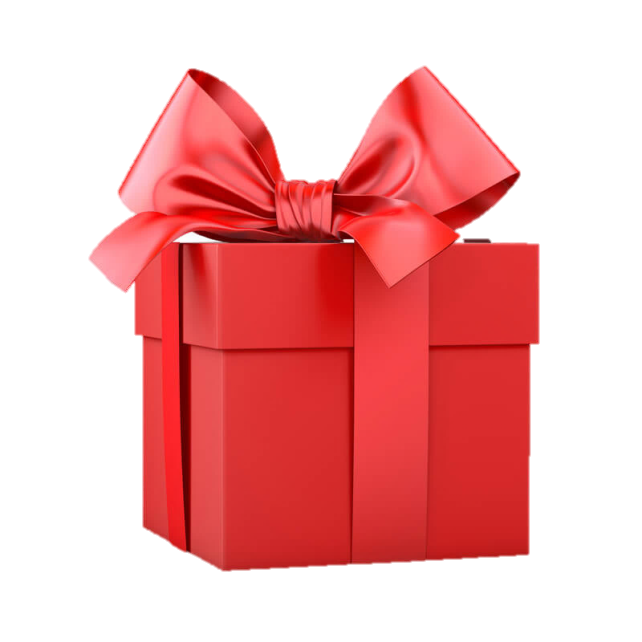 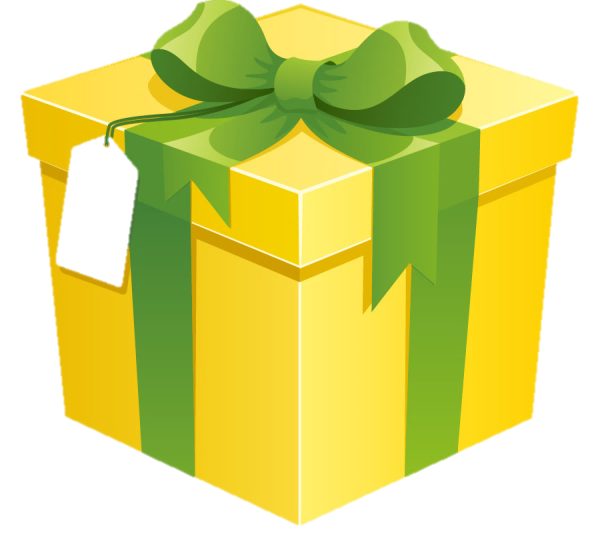 Cấu tạo chữ e gồm những nét nào ?
a. Nét cong tròn hở phải và nét ngang
b. Nét cong tròn hở phải và dấu mũ
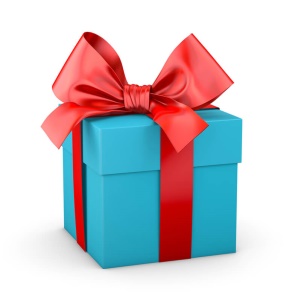 Trong từ “em bé” có mấy chữ e?
a. 1
b. 2
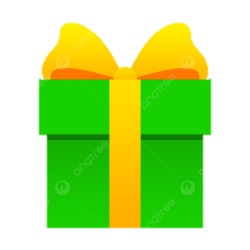 Chữ e và ê khác nhau ở điểm nào ?
a. ^
b. C , -
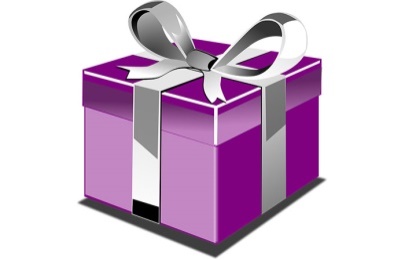 Có mấy chữ ê trong từ “bò bê” ?
a. 1
b. 2
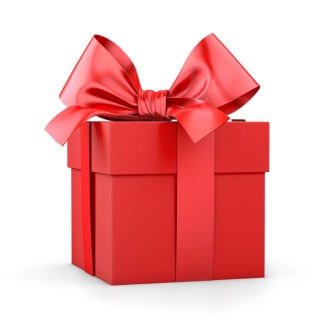 Cấu tạo chữ ê gồm những nét nào ?
a. Một nét cong tròn hở phải và nét ngang
b. Một nét cong tròn hở phải, 1 nét ngang và dấu mũ đội xuôi
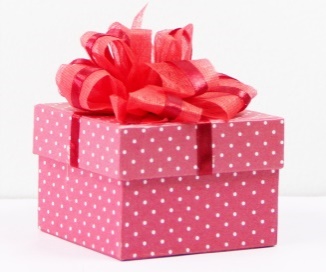 Xin mời cả 3 tổ hãy dùng phần bụng của mình viết chữ e nào!
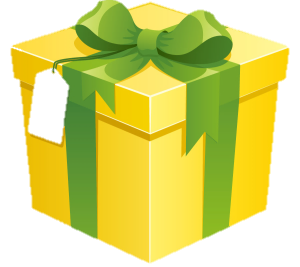 Kết thúc
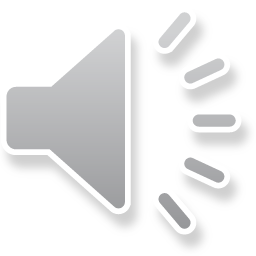